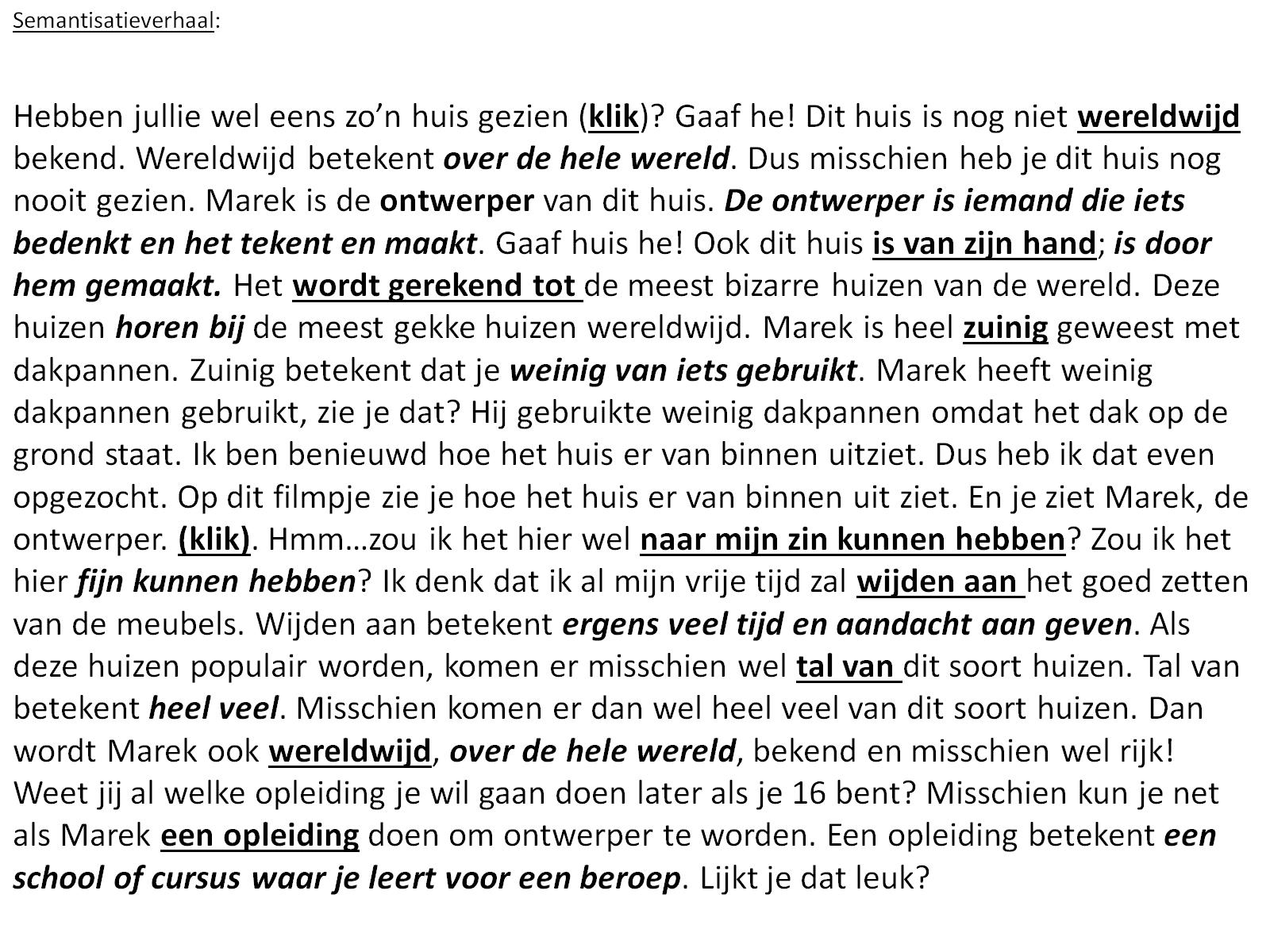 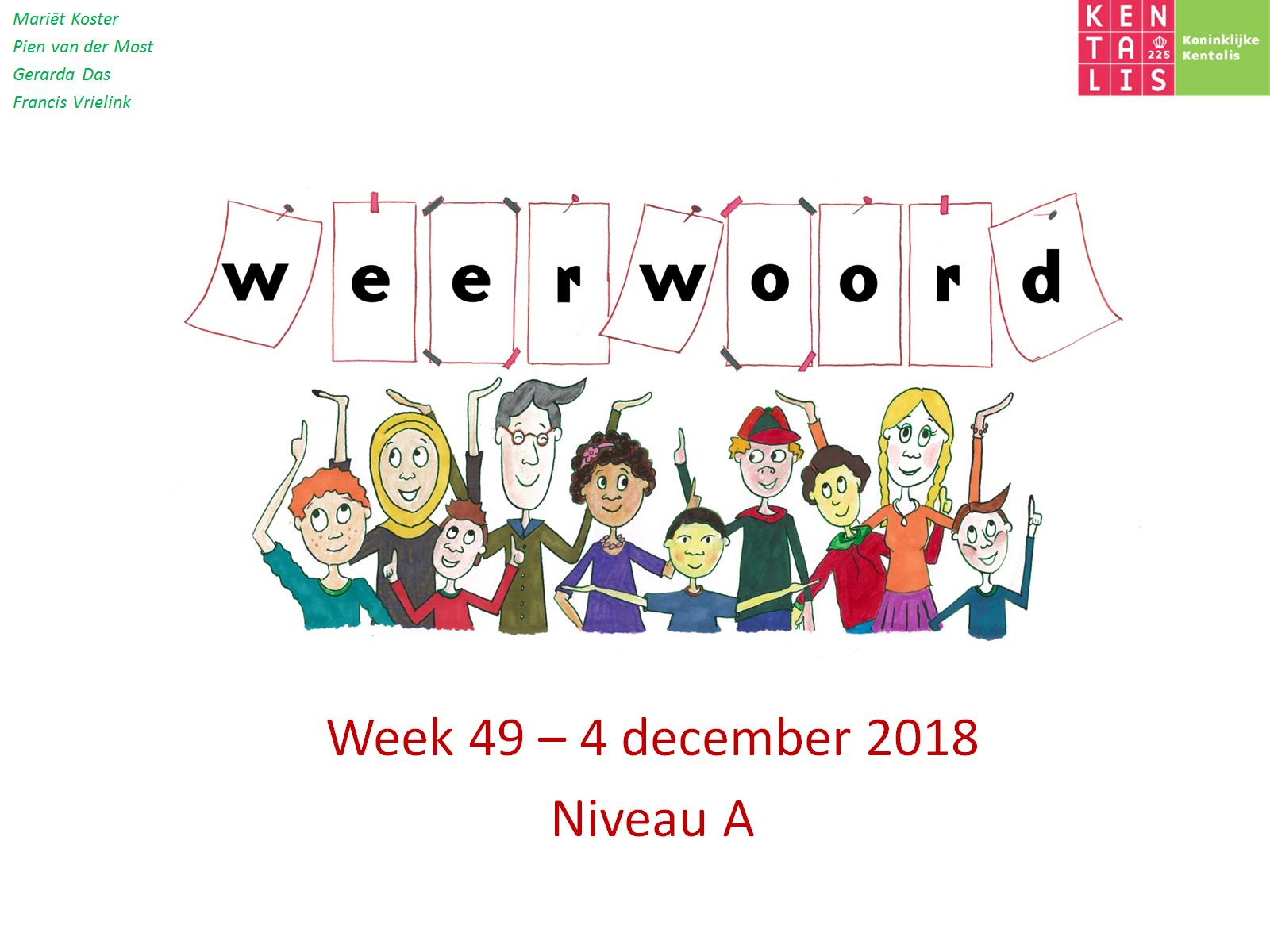 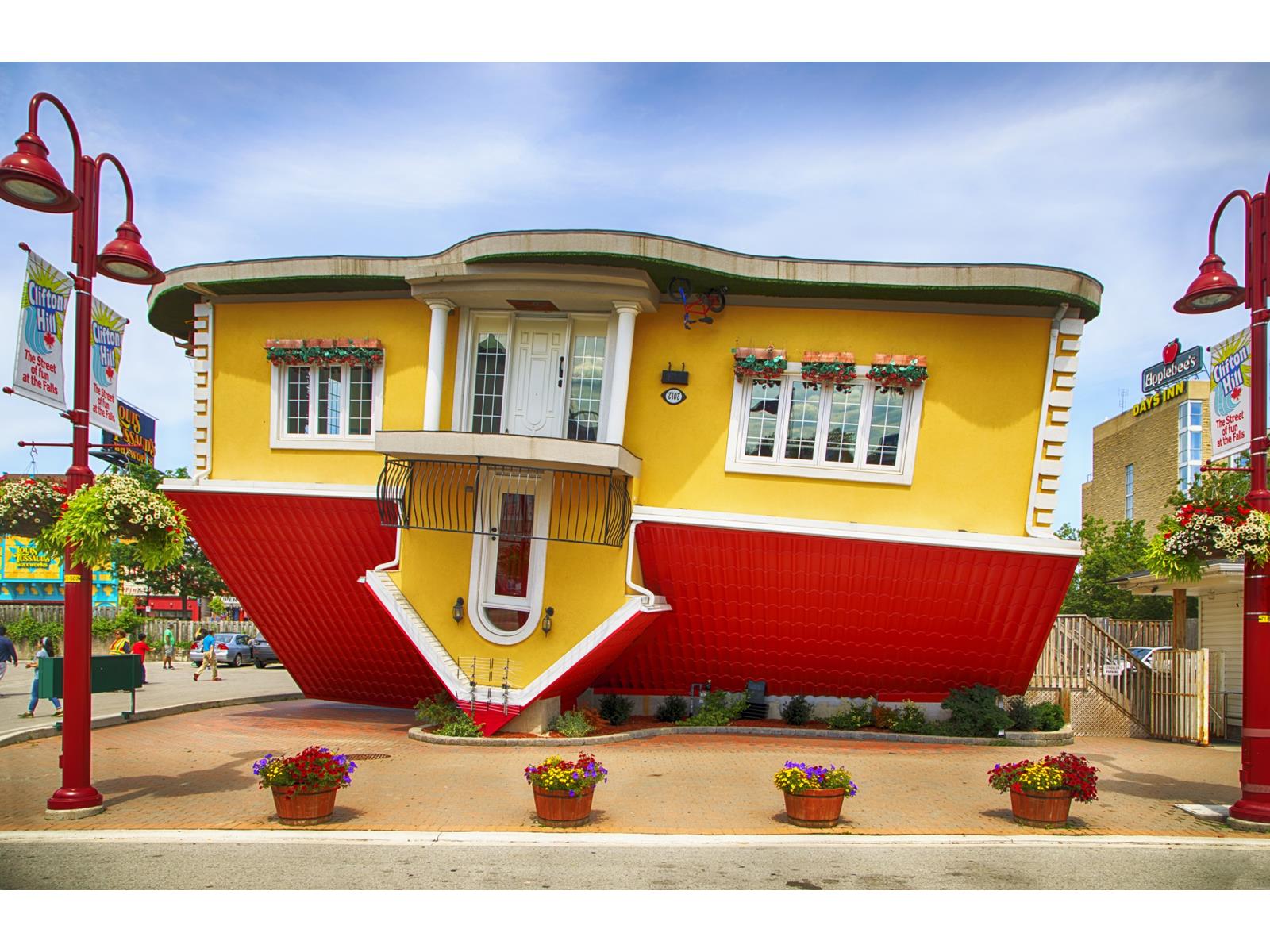 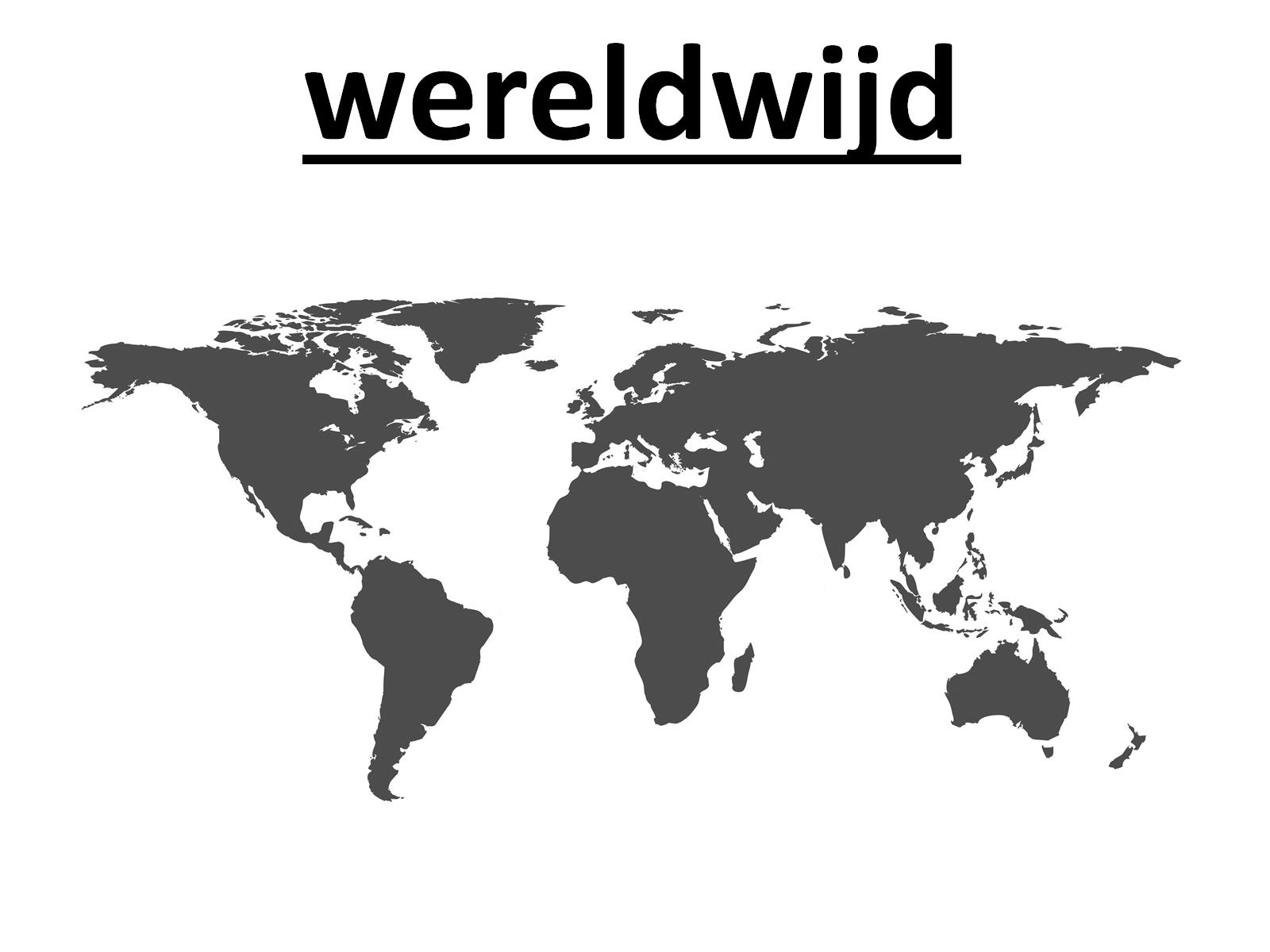 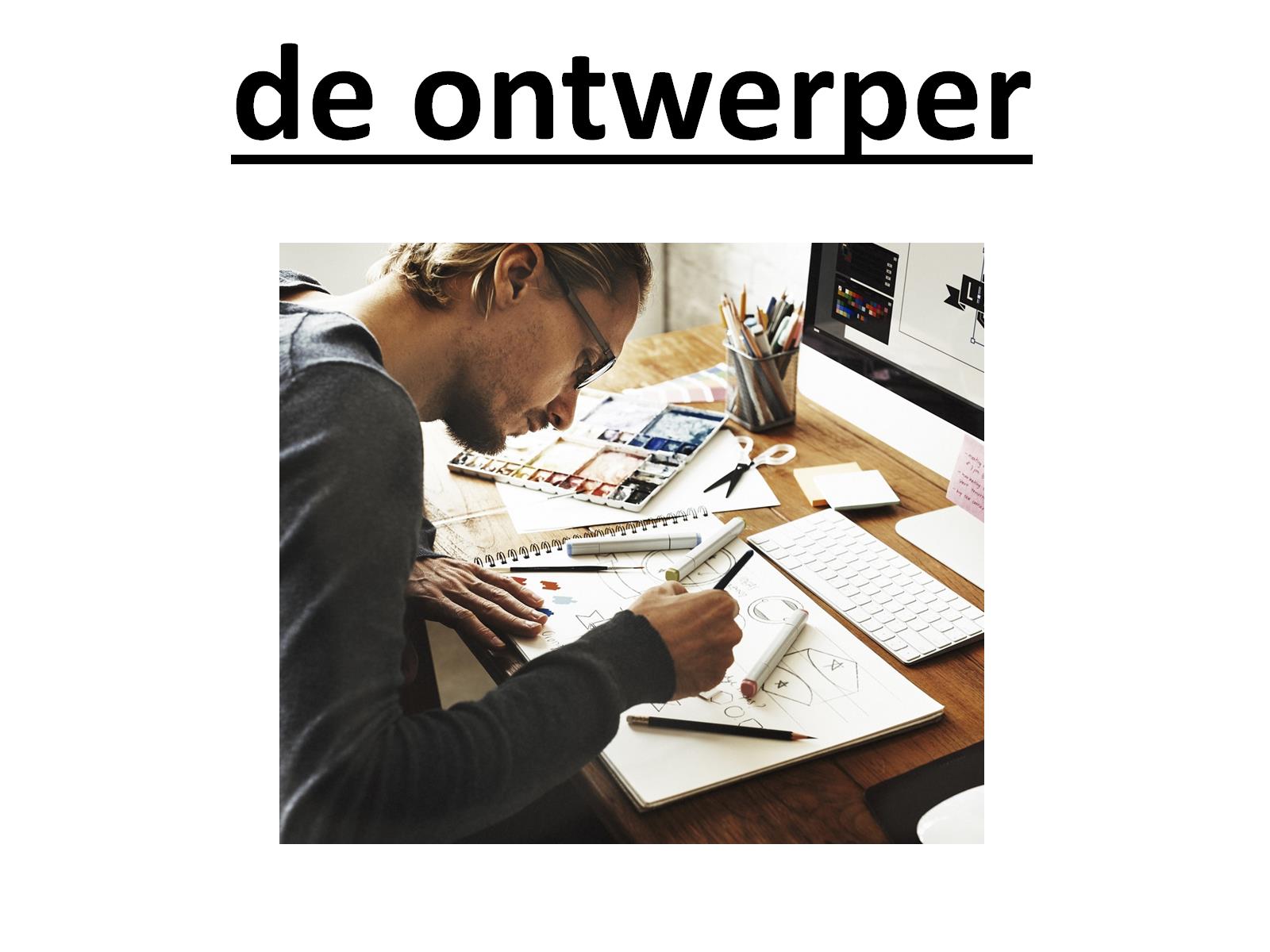 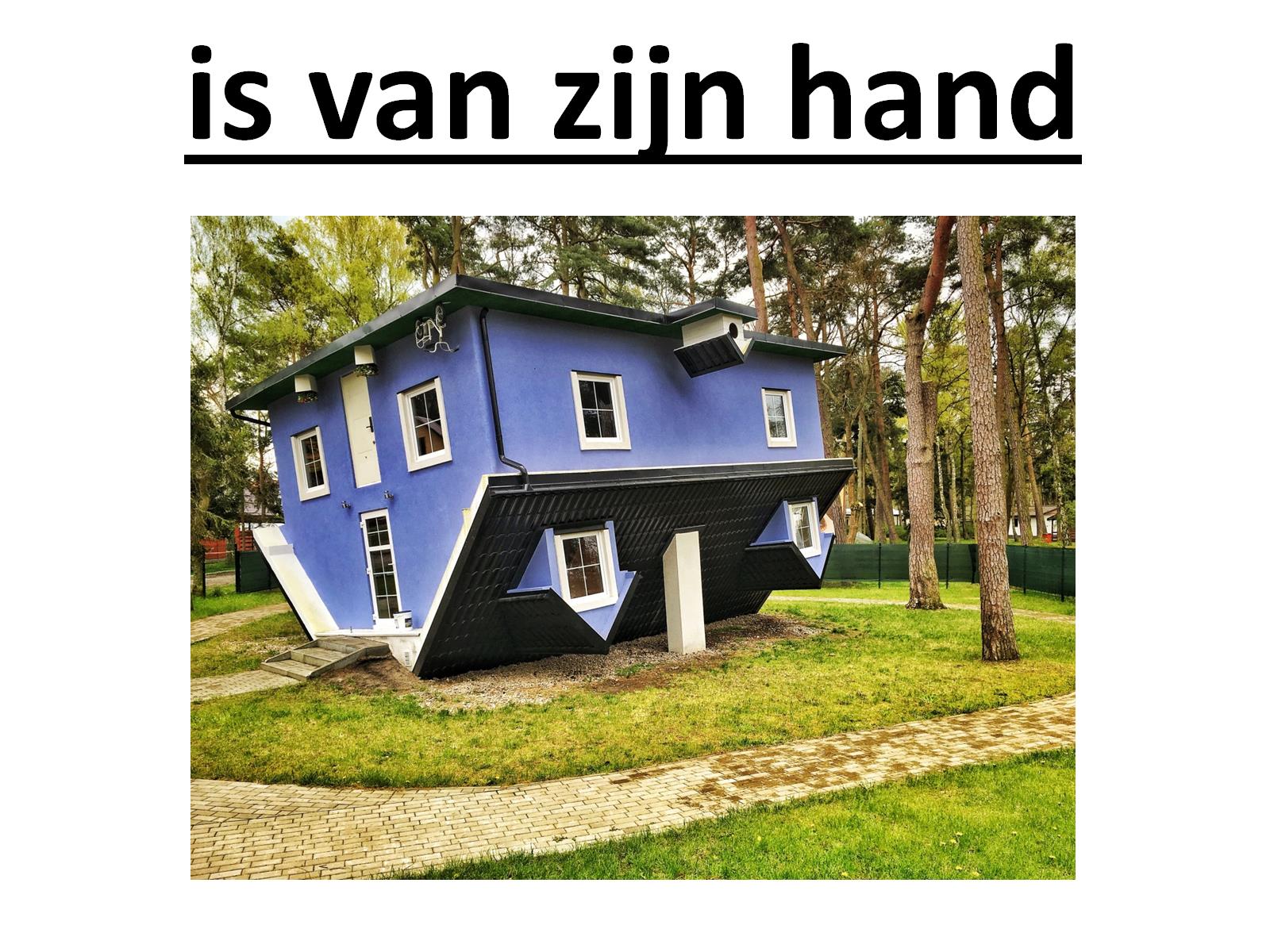 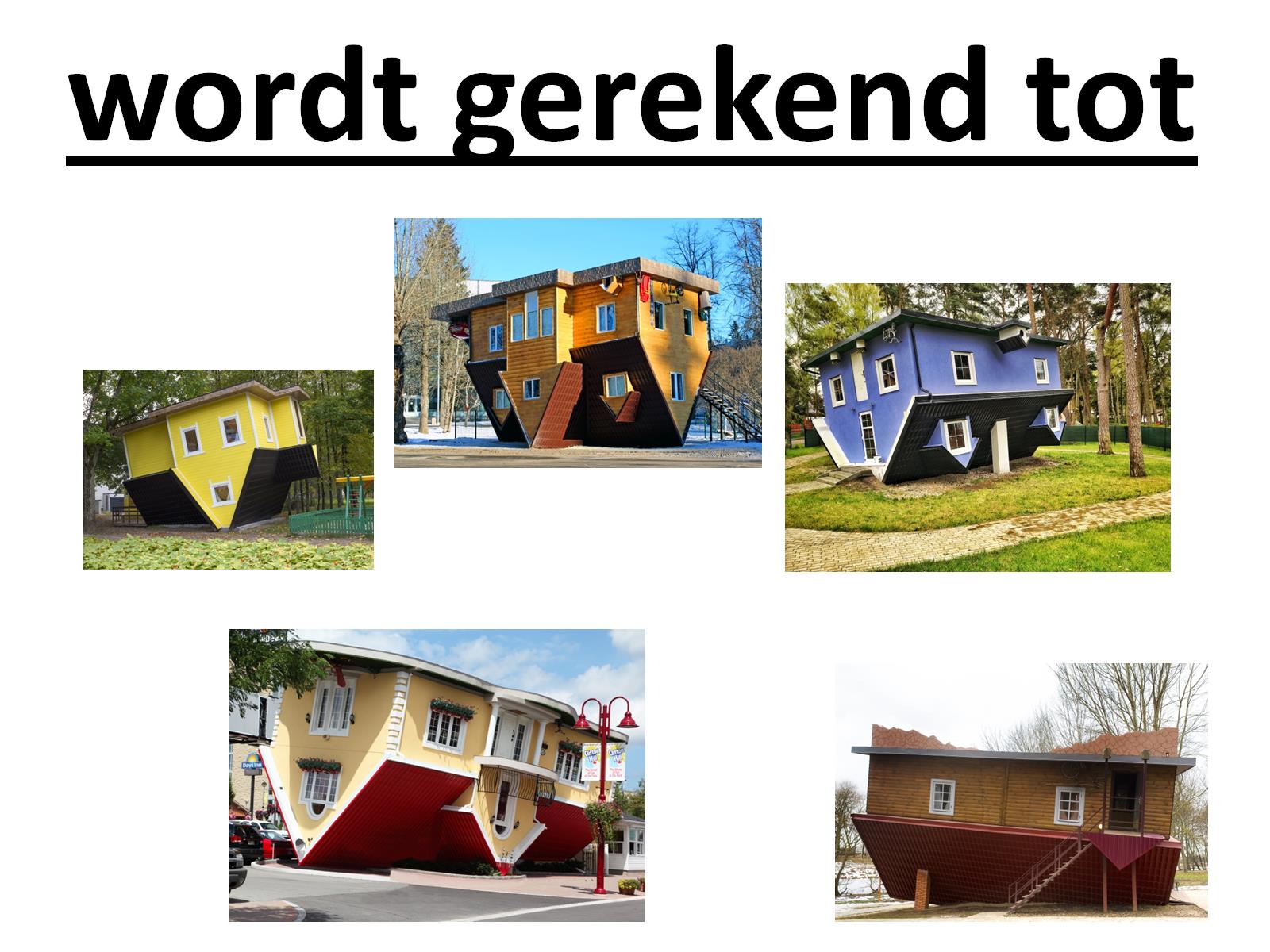 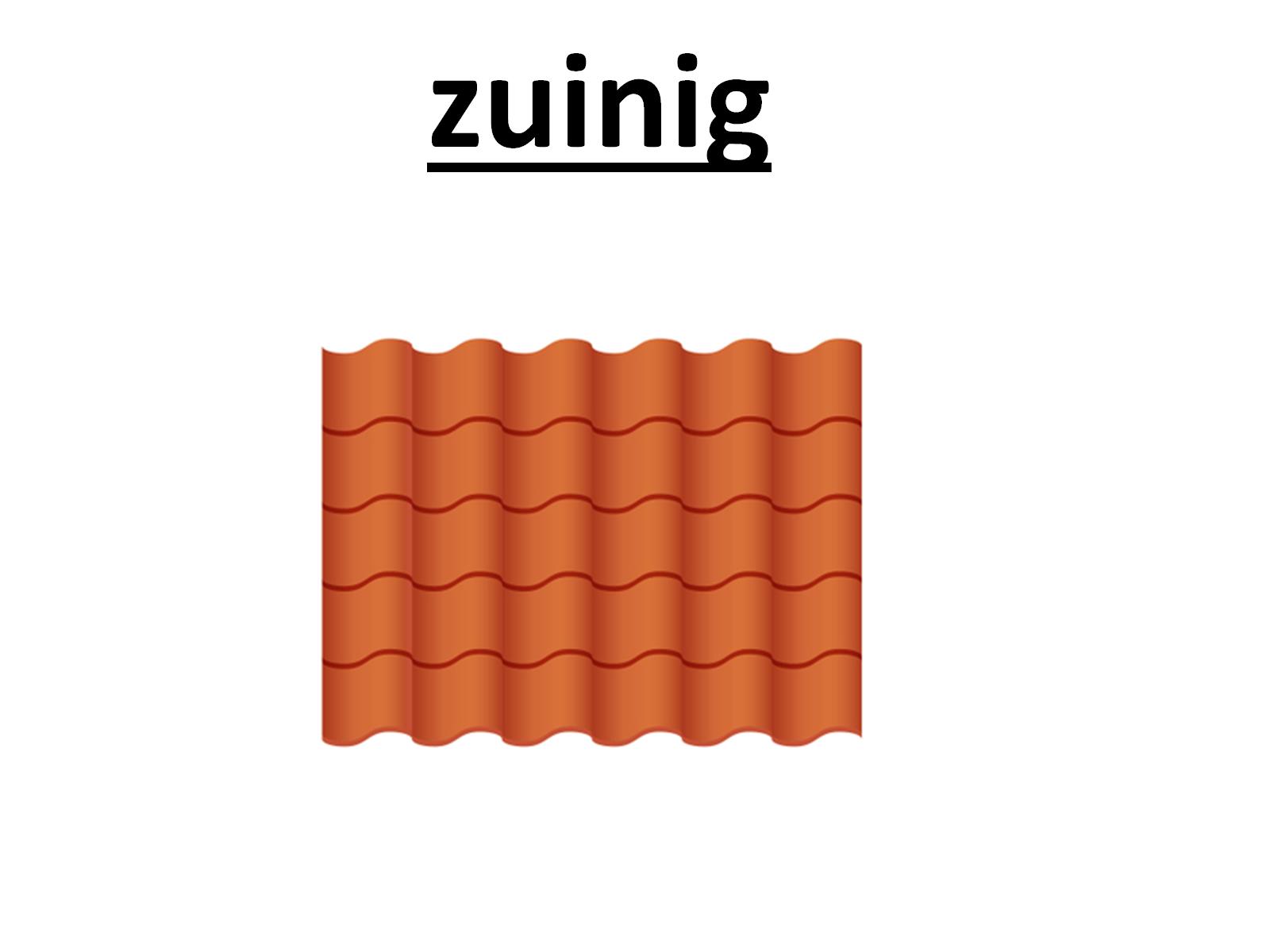 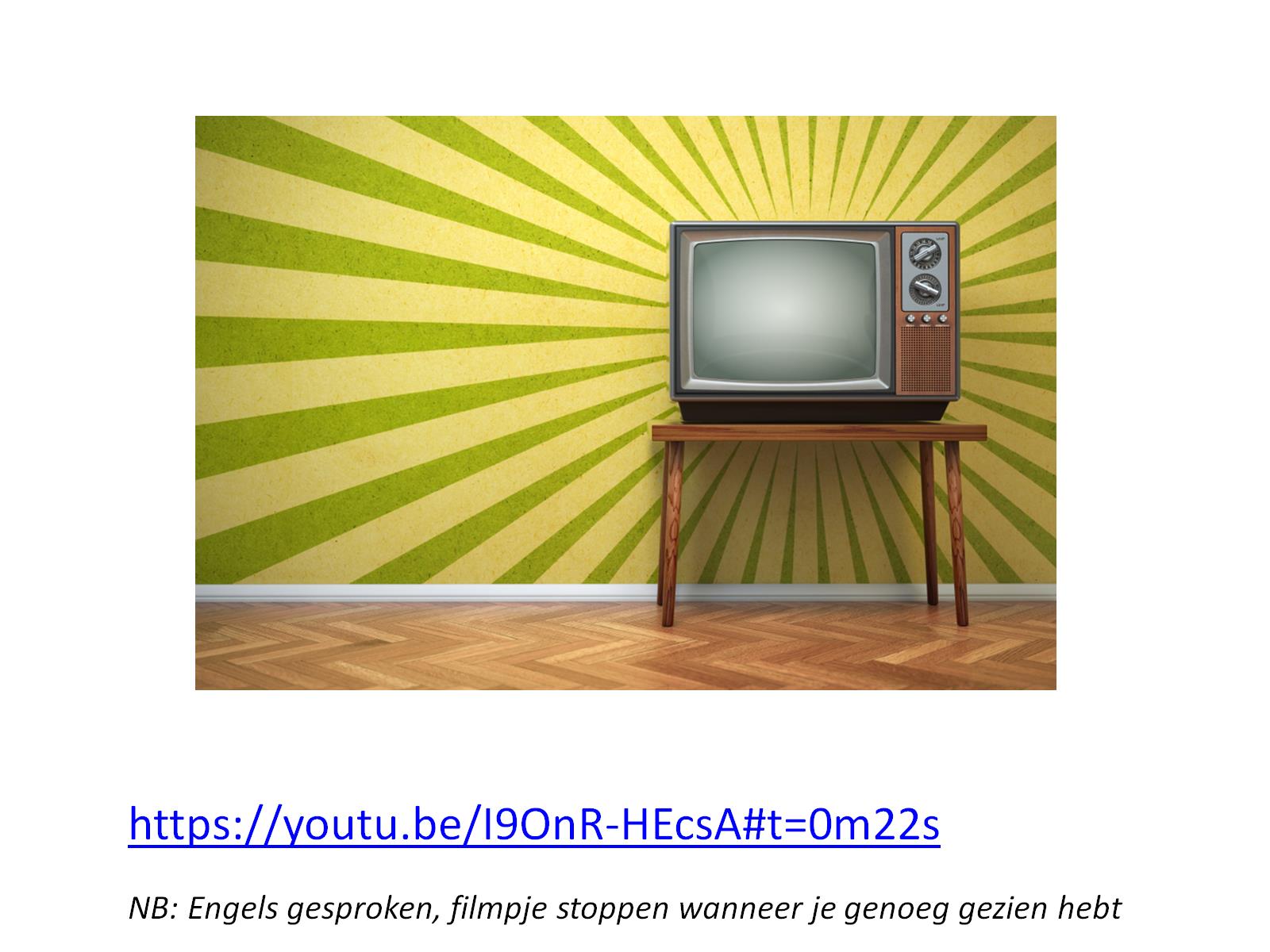 [Speaker Notes: https://youtu.be/I9OnR-HEcsA#t=0m22s]
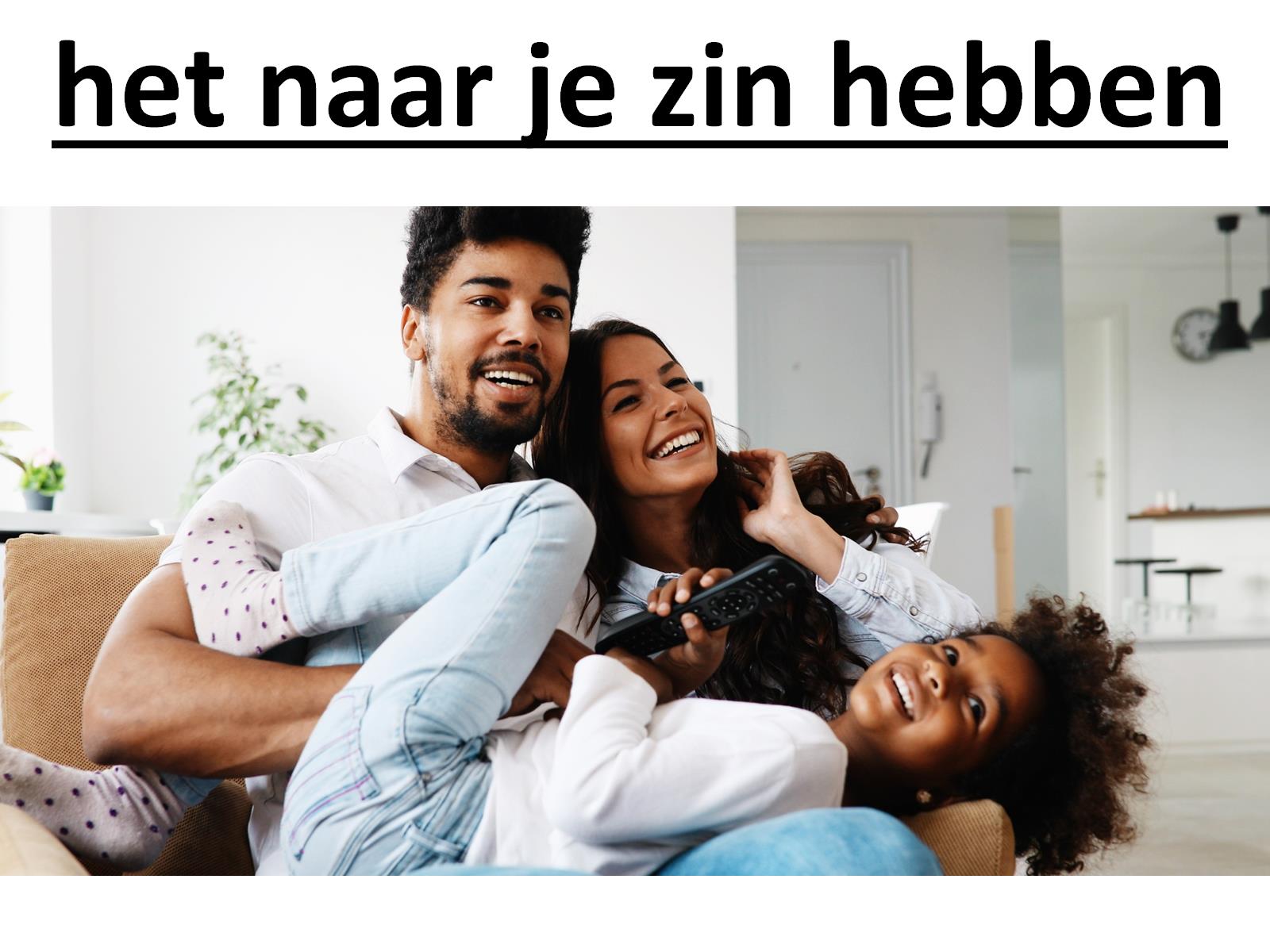 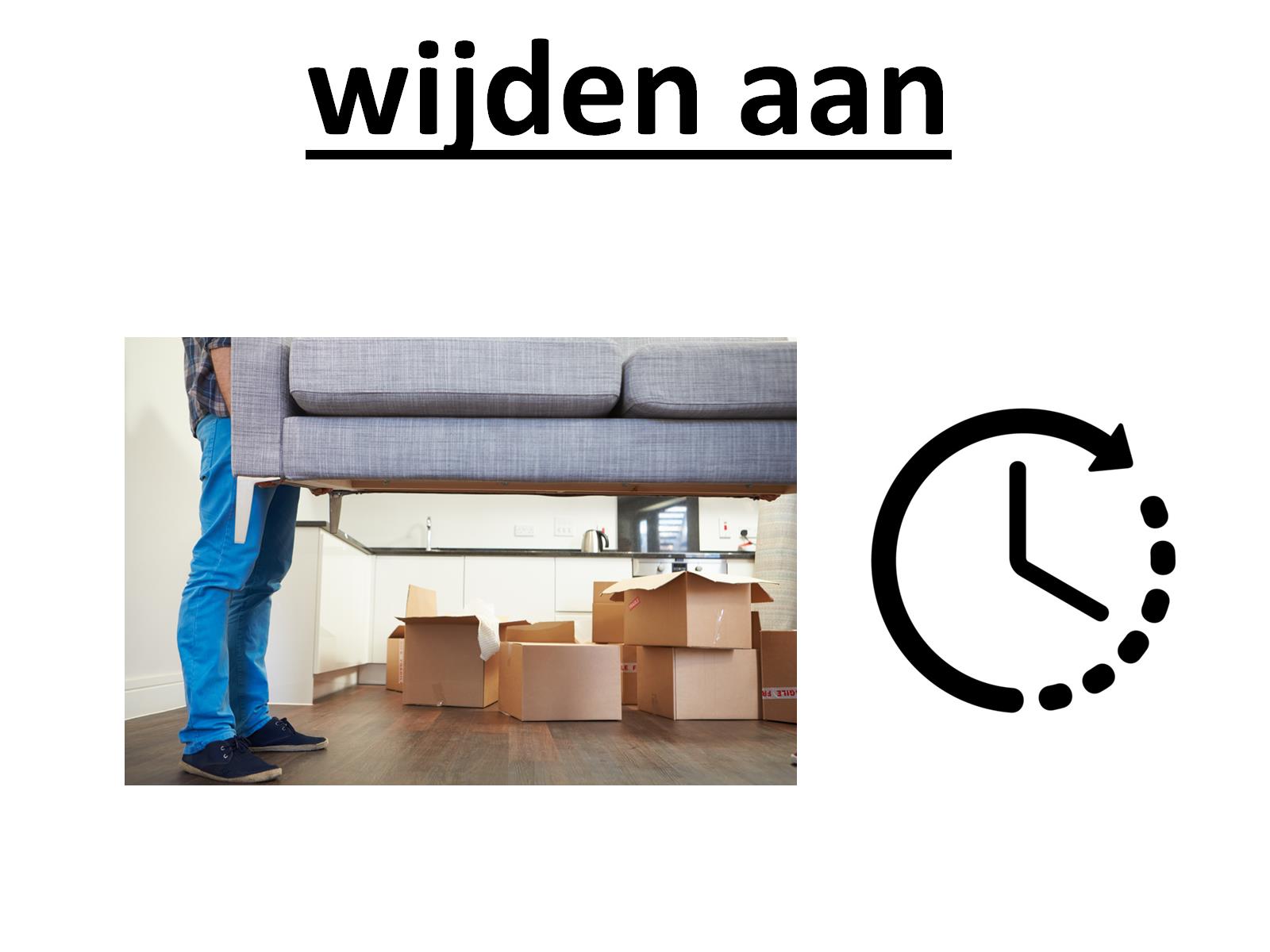 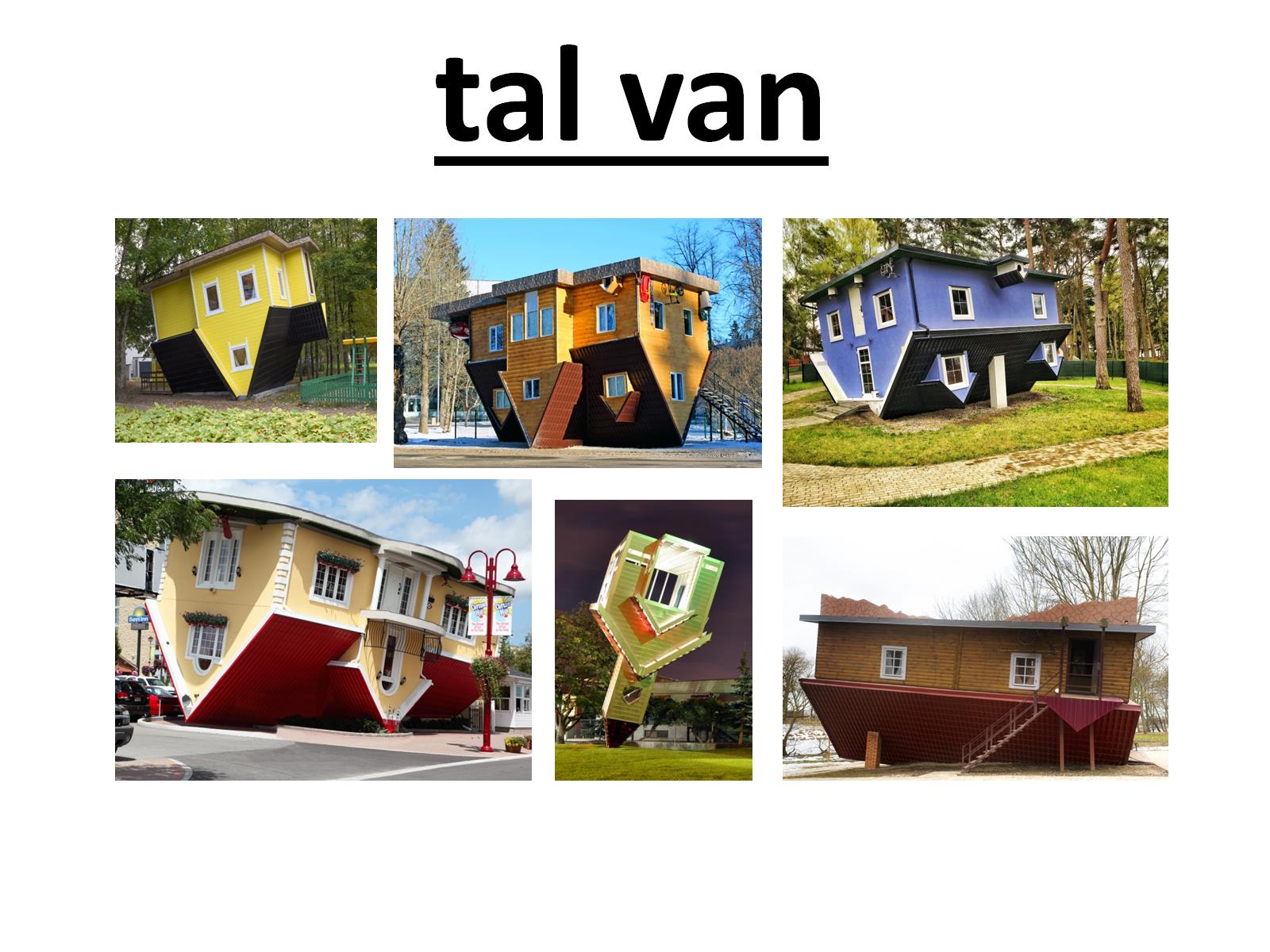 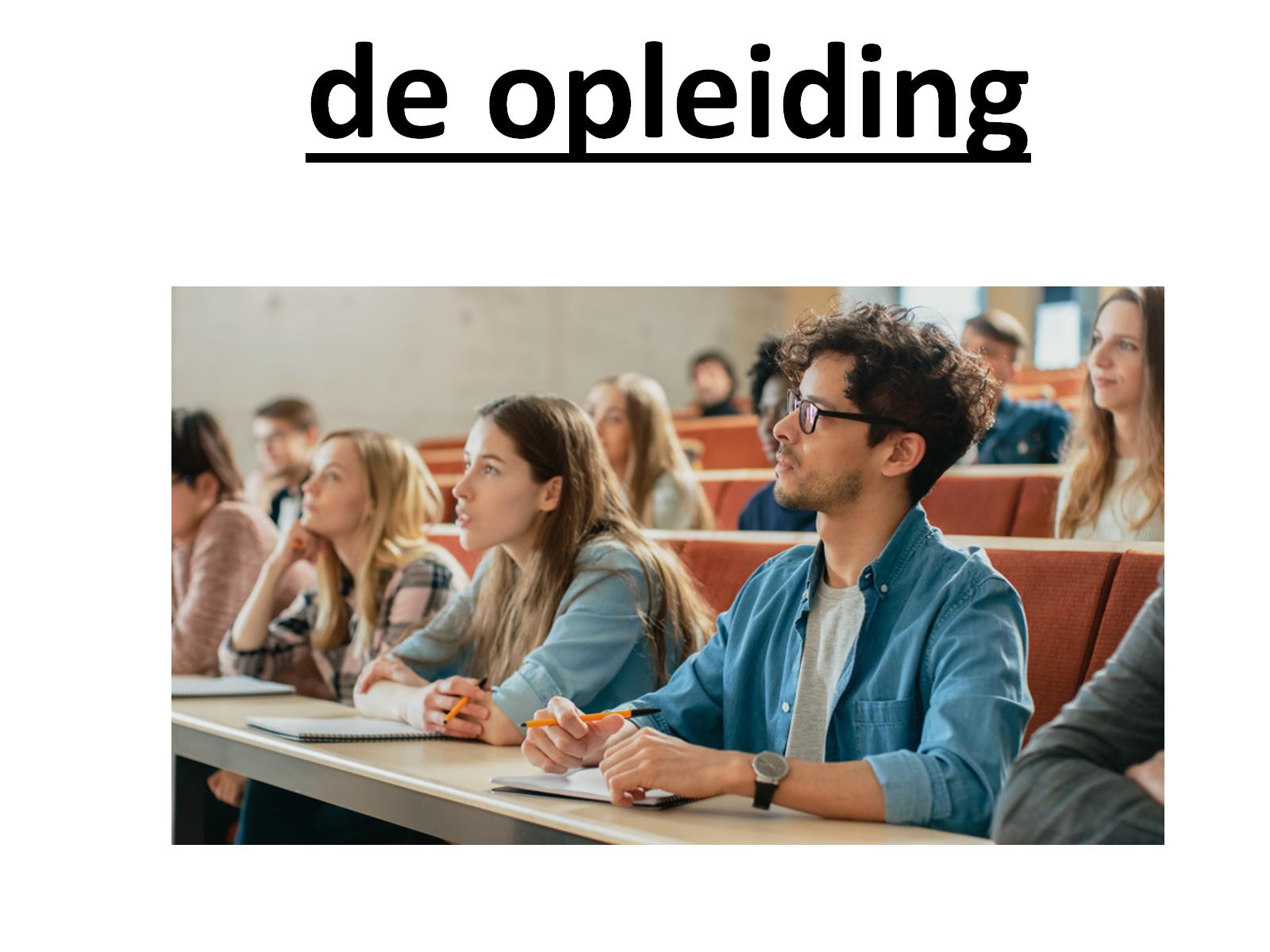 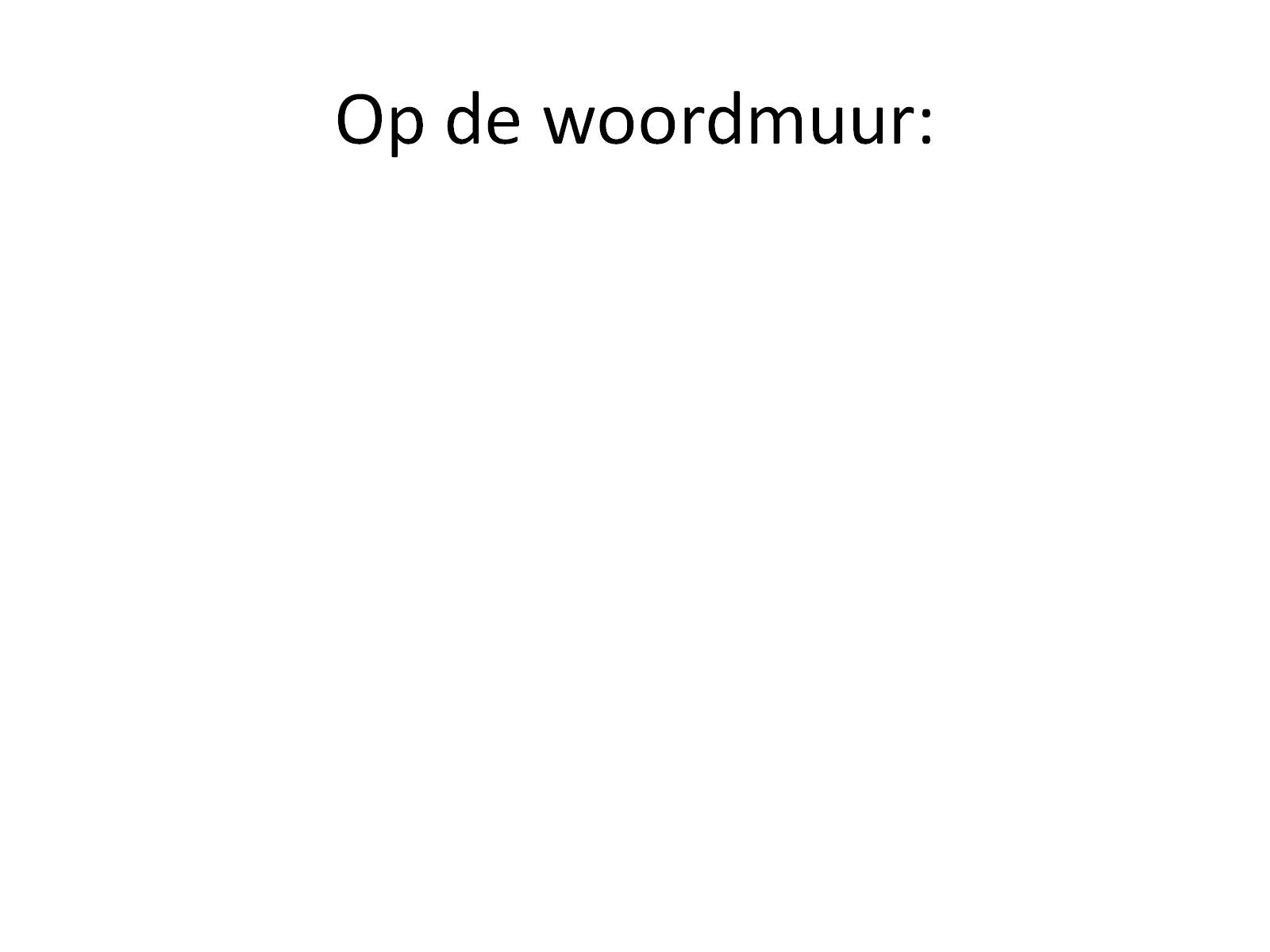 Op de woordmuur:
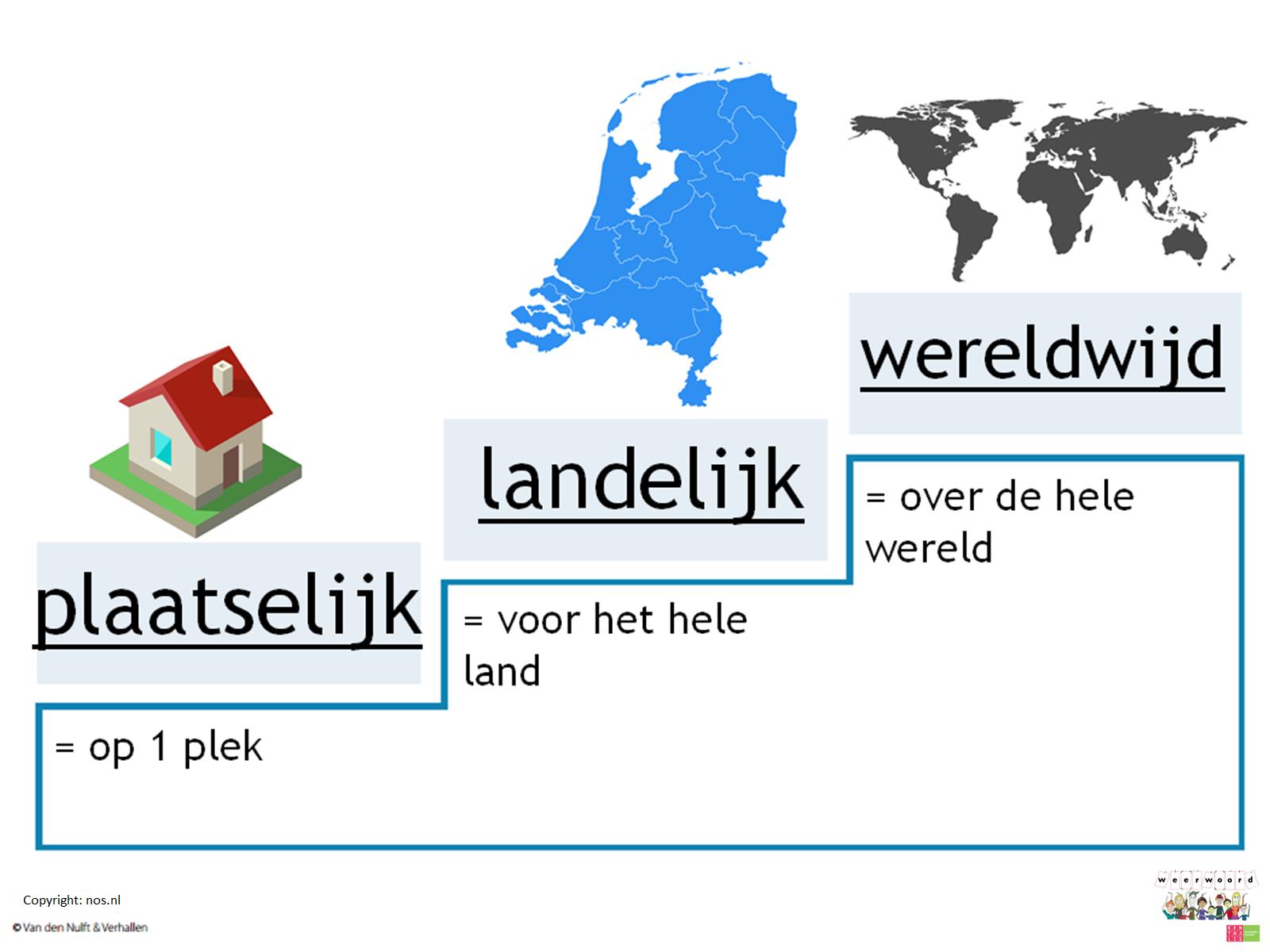 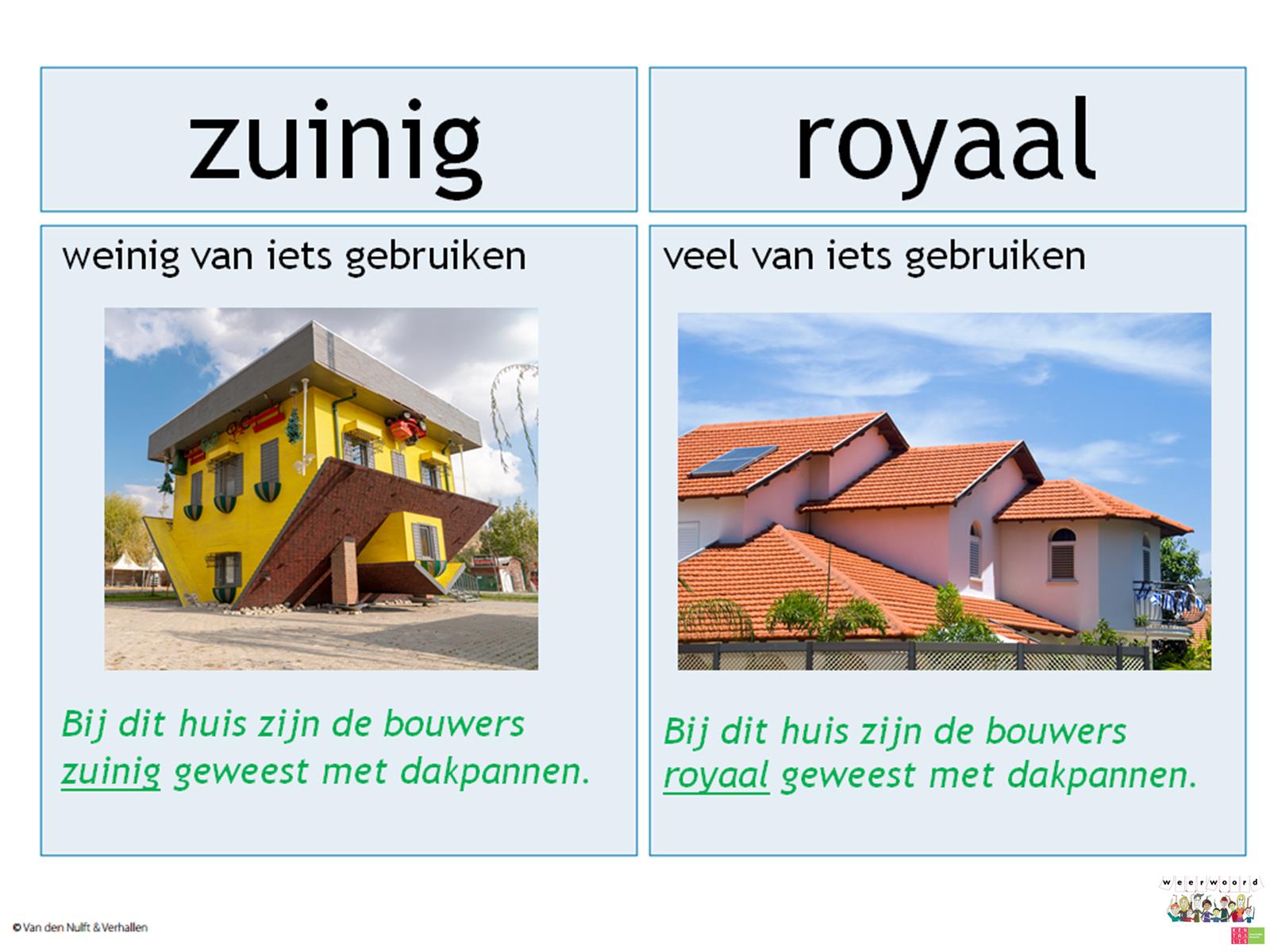 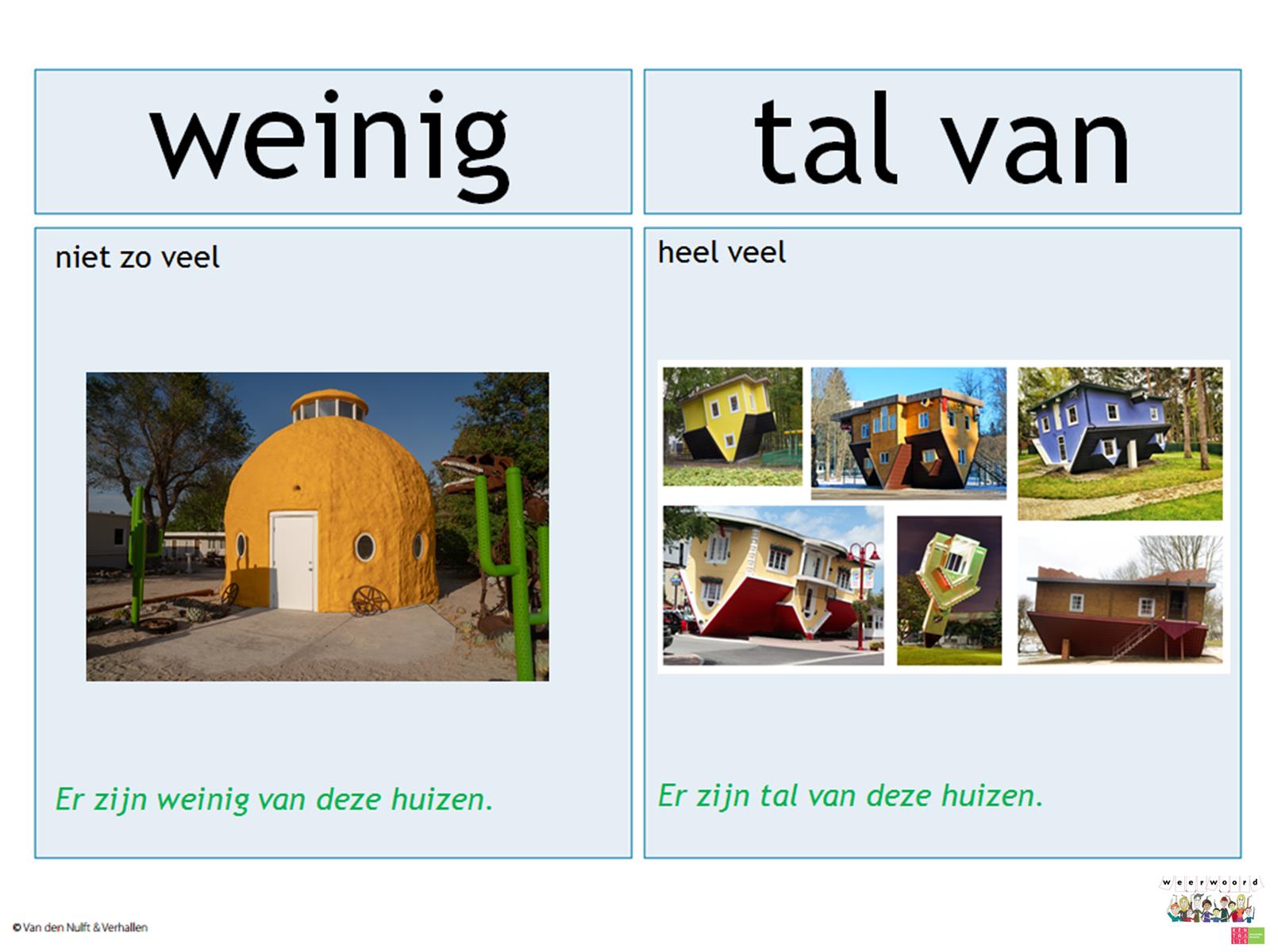 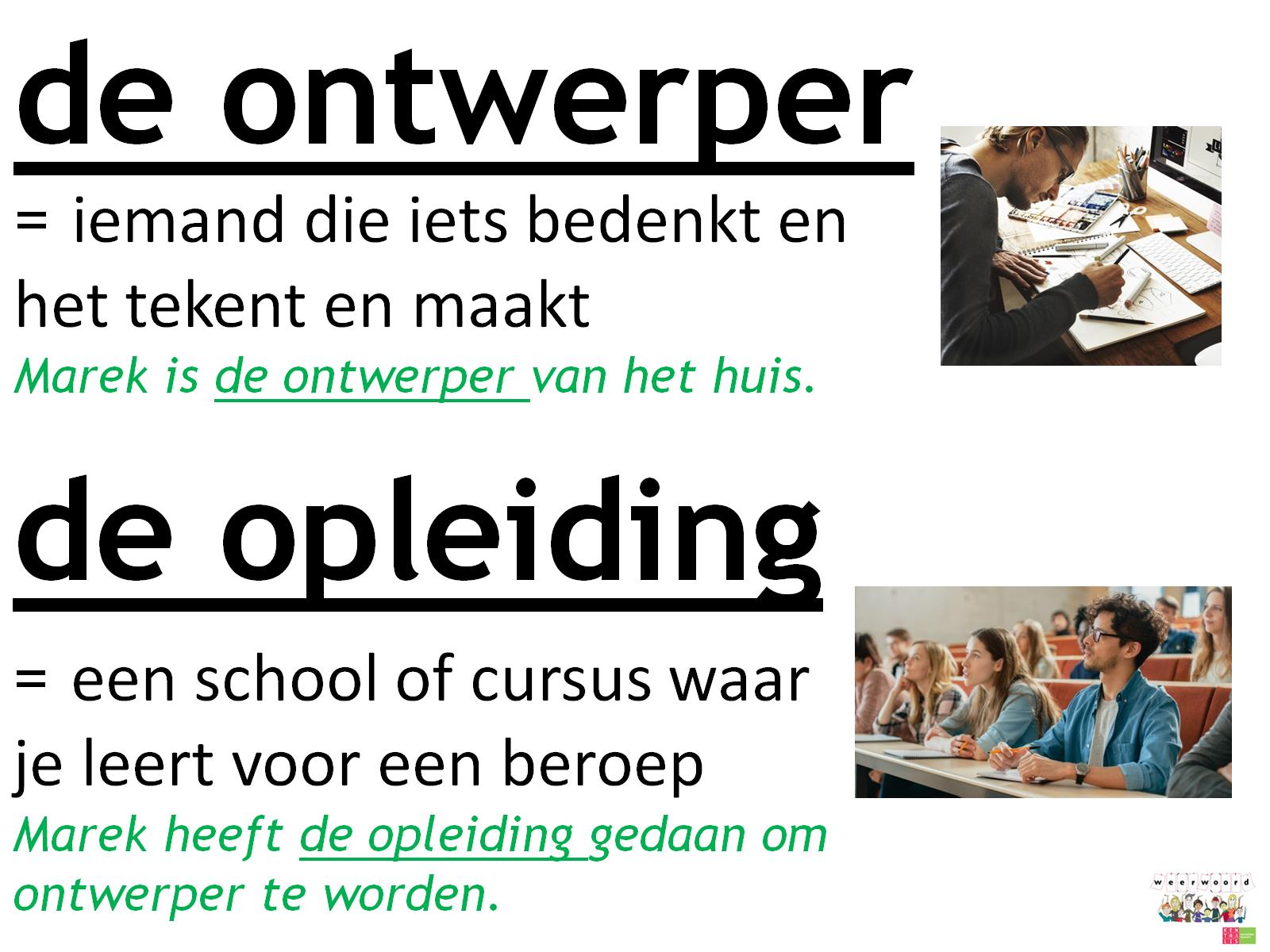 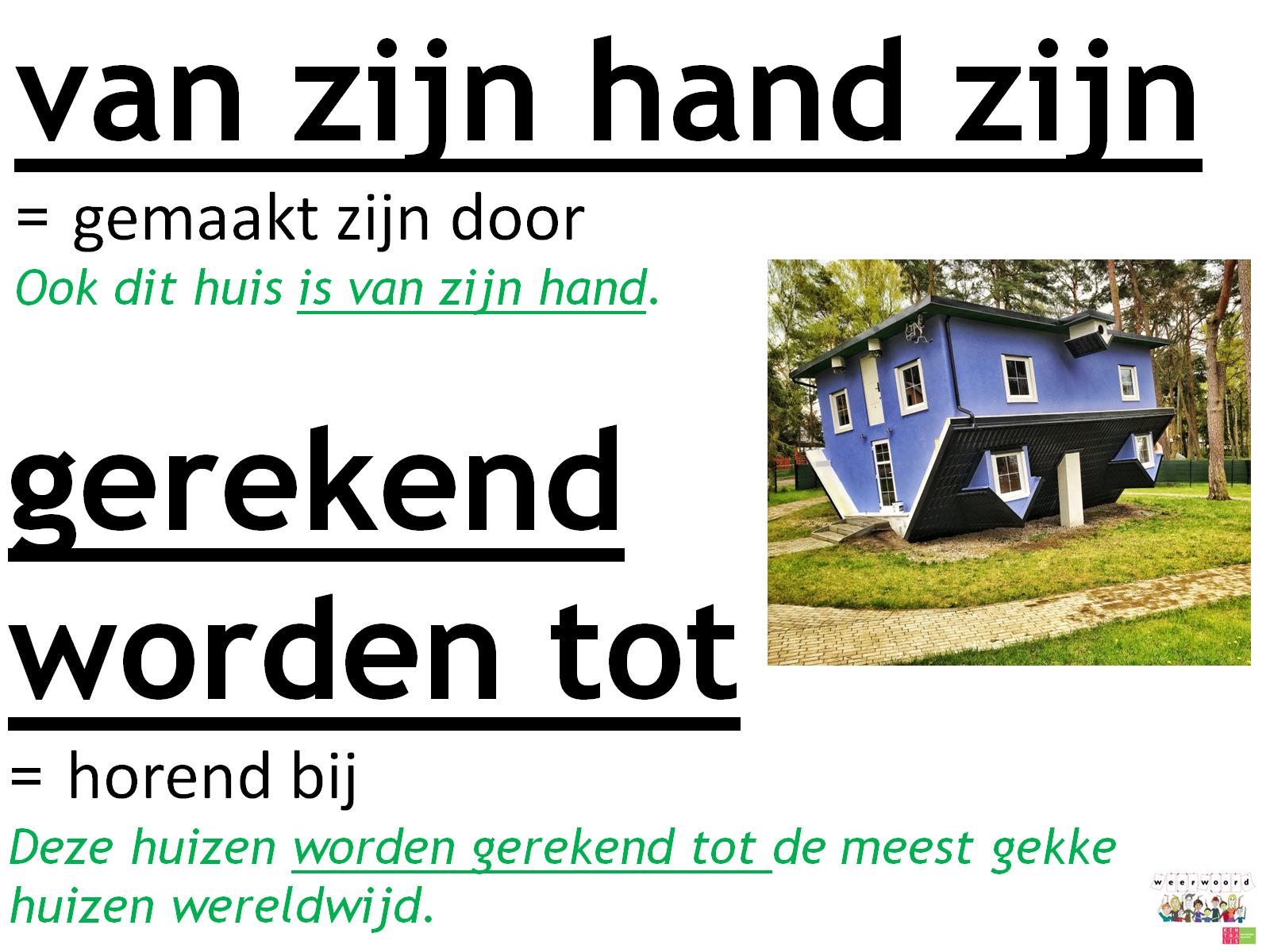 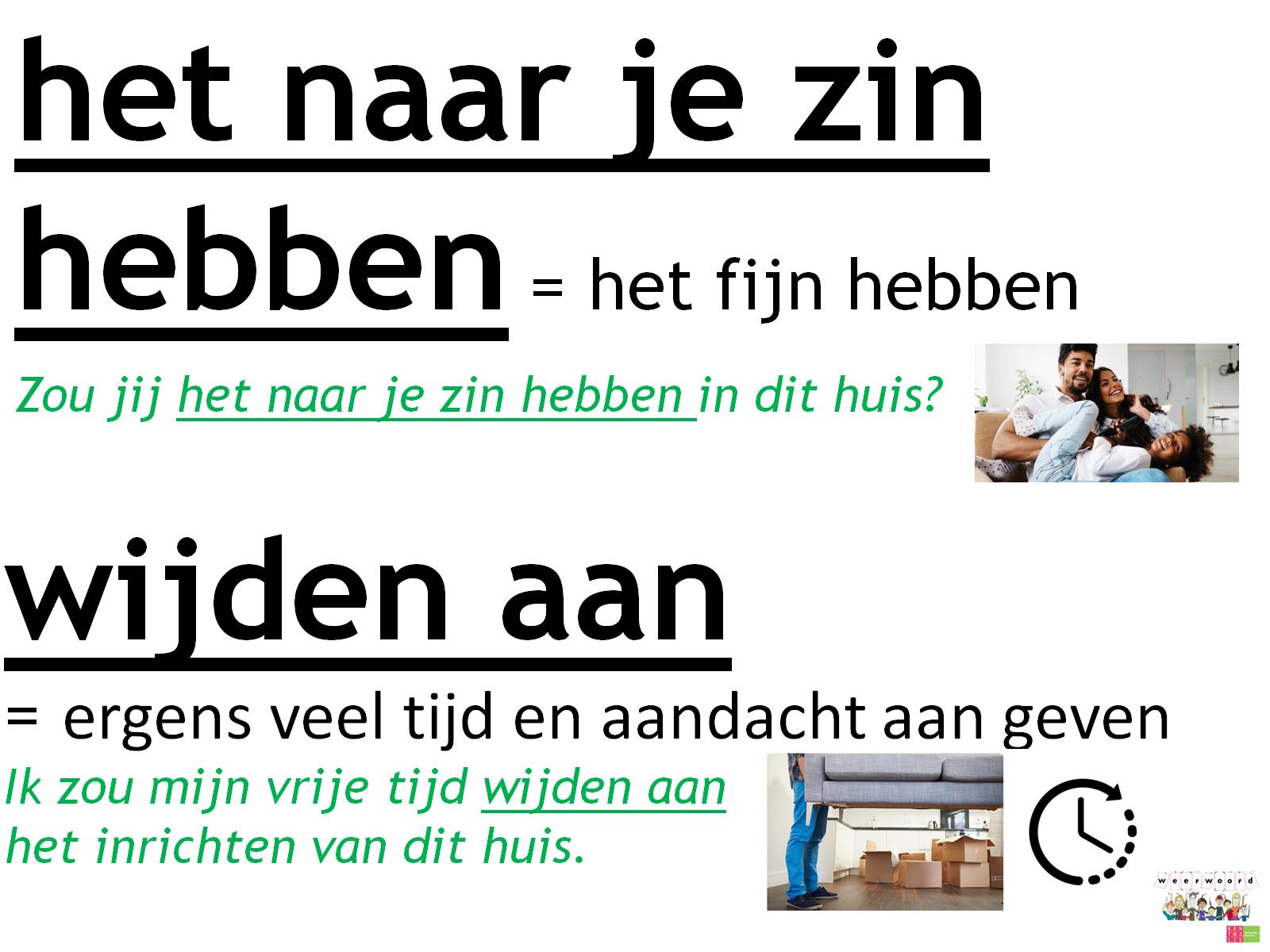